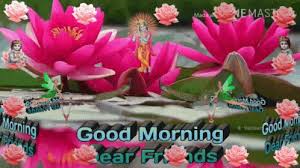 আজকের পাঠে    সু স্বাগতম
শিক্ষকের পরিচয়
মোহাম্মদ == দাউদ 
 সিনিয়র শিক্ষক 
 রতনপুর হাজি  ছৈয় দের রহমান স্মৃতি উচ্চ বিদ্যালয় । 
 রতন পুর , ফেনি সদর , ফেনি ।
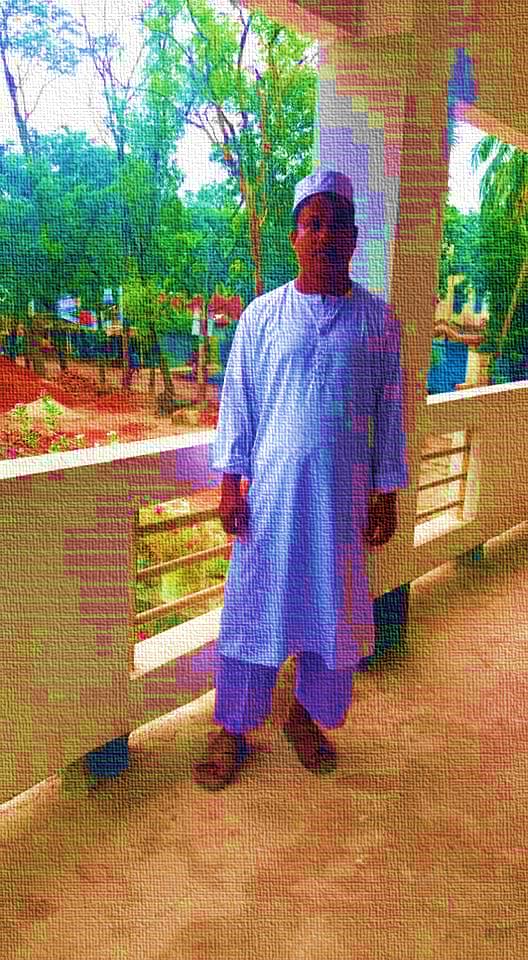 ছবি দেখি ও বলি
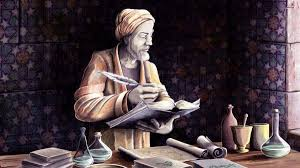 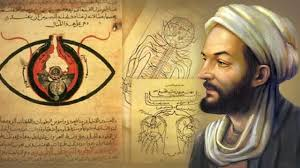 ইবনে সিনা
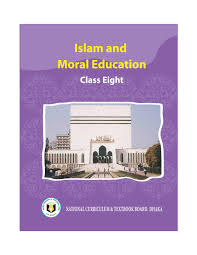 শ্রেনি – ১০ম 
 বিষয় – ইসলাম । 
 অধ্যায় = ৫ম 
 জীবন আর্দশ 
 সময় = ৪০মিনিট 
 তাং == ১২ /০৬/ ২০২০
ছবি দেখি
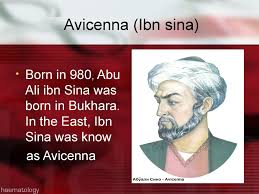 ছবি গুলো লক্ষ্য করি
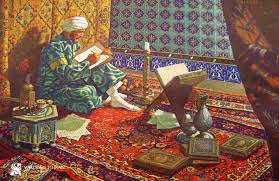 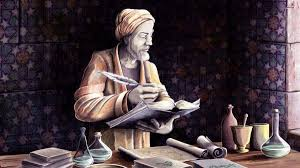 ছবি গুলো লক্ষ্য করি
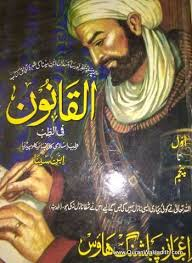 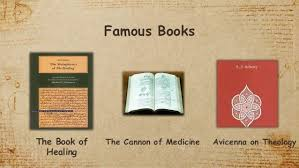 ছবি গুলো লক্ষ্য করি
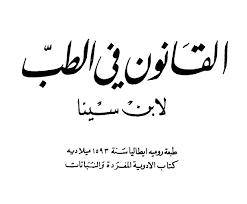 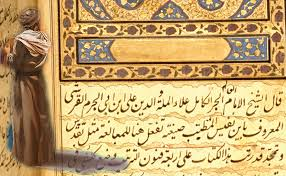 বিখ্যাত চিকিৎসা বই
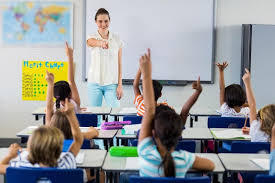 মুল্যায়ন
ইবনে সিনা কত সালে জন্ম গ্রহন করেন ? 
 তিনি কোন গ্রামে জন্ম নেন ? 
 তার একটি গ্রন্থের নাম বলি ? 
 ড, ওসলার তাঁকে কি উপাধি দেন ? 
 কত খ্রি; মৃত্য বরন করেন ?
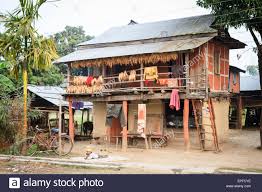 বাড়ির কাজ
ইবনে সিনাকে আধুনিক  চিকিতসাও শল্য চিকিতসার দিশারি বলা হয় কেন ?